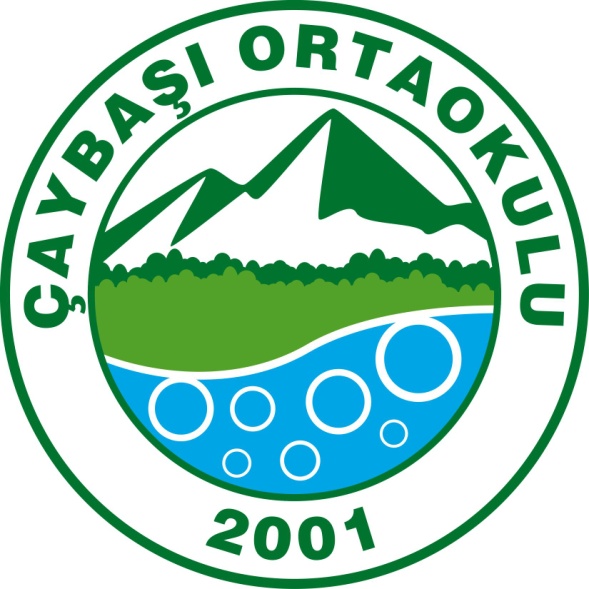 ÇAYBAŞI ORTAOKULU
2013-2015 COMENIUS PROJESİ
Okulumuzun en büyük sorunu
Öğrencilerin geleceğe yönelik hedeflerinin olmaması veya hedef oluşturmayı bilmemeleri.


Okul çevresinde bulunan fabrikalarda istihdam edilmeleri.
I LOVE MY FUTURE AS A EUROPEAN CITIZEN
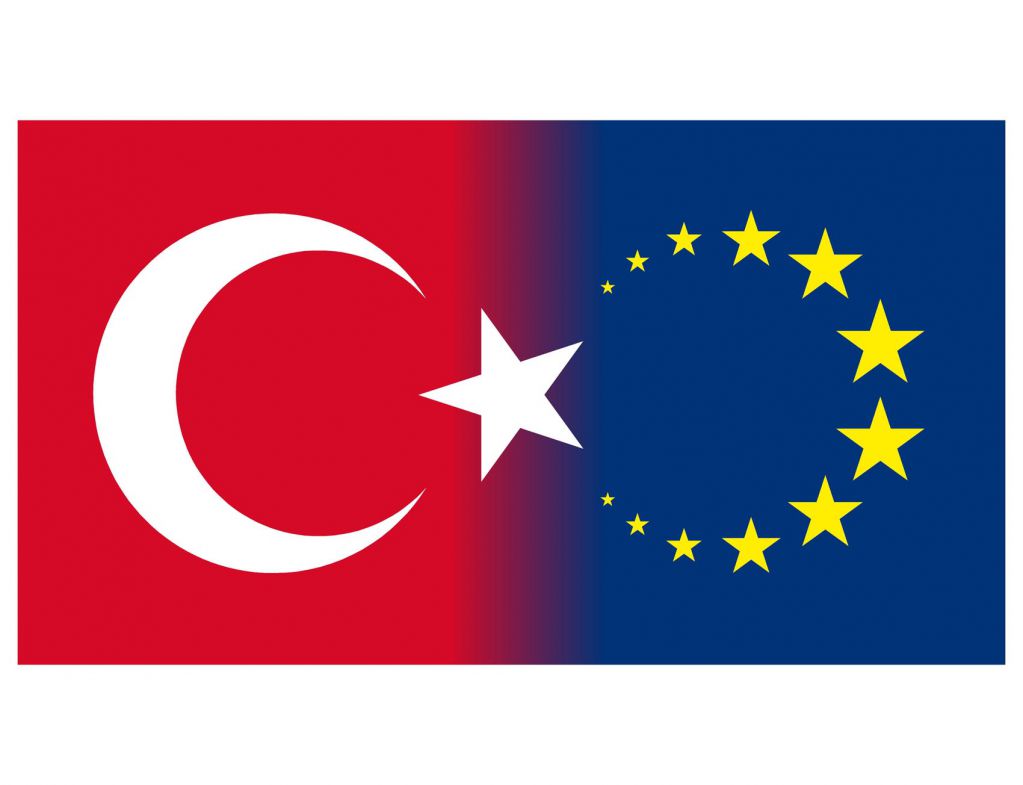 AVRUPA VATANDAŞI OLARAK 
GELECEĞİMİ SEVİYORUM.
BEN NELER YAPABİLİRİM ???
OKULUMU DAHA ÇOK SEVMELİYİM.DERSLERİME DAHA ÇOK İLGİ GÖSTERMELİYİM.

KENDİMİ ;AKADEMİK,SOSYAL, BEDENSEL,DÜŞÜNSEL, İŞİTSEL   Ve  GÖRSEL  OLARAK GELİŞTİRMELİYİM.

 OKULUMDA YAPILACAK ETKİNLİKLERDE GÖNÜLLÜ YER ALMALIYIM.

YABANCI DİLLERE KARŞI İLGİMİ ARTTIRMALIYIM.

GELECEĞİMİ HAKKINDA HEDEFLER OLUŞTURABİLMELİYİM.
ETKİNLİKLER
TİYATROLAR
GEZİLER
ANKETLER
KISA FİLMLER
SUNUMLAR
ARAŞTIRMALAR
DRAMALAR
GÖRÜŞMELER
RESİM FAALİYETLERİ
ORTAK ÜLKELER
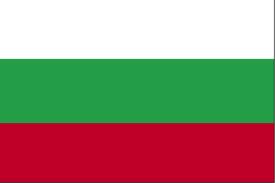 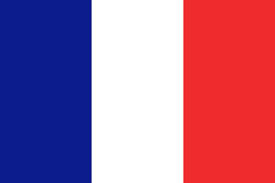 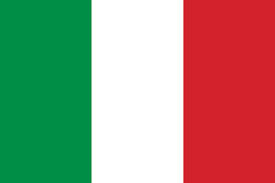 İTALYA
FRANSA
BULGARİSTAN
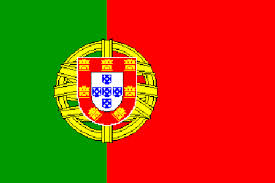 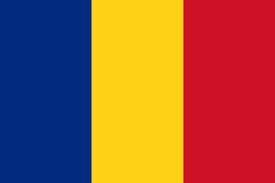 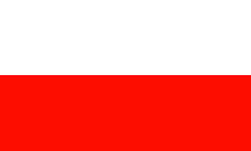 PORTEKİZ
POLONYA
ROMANYA
EĞİTİM-ÖĞRETİM FAALİYETLERİMİZİ GELİŞTİRİP , HEDEFLERİMİZDE DOĞRU KARARLAR VERECEĞİZ.
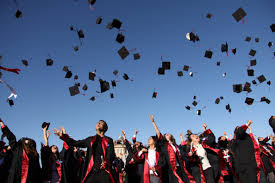 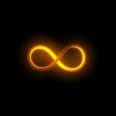 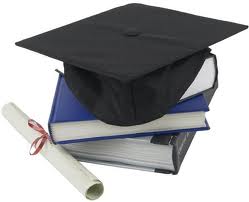 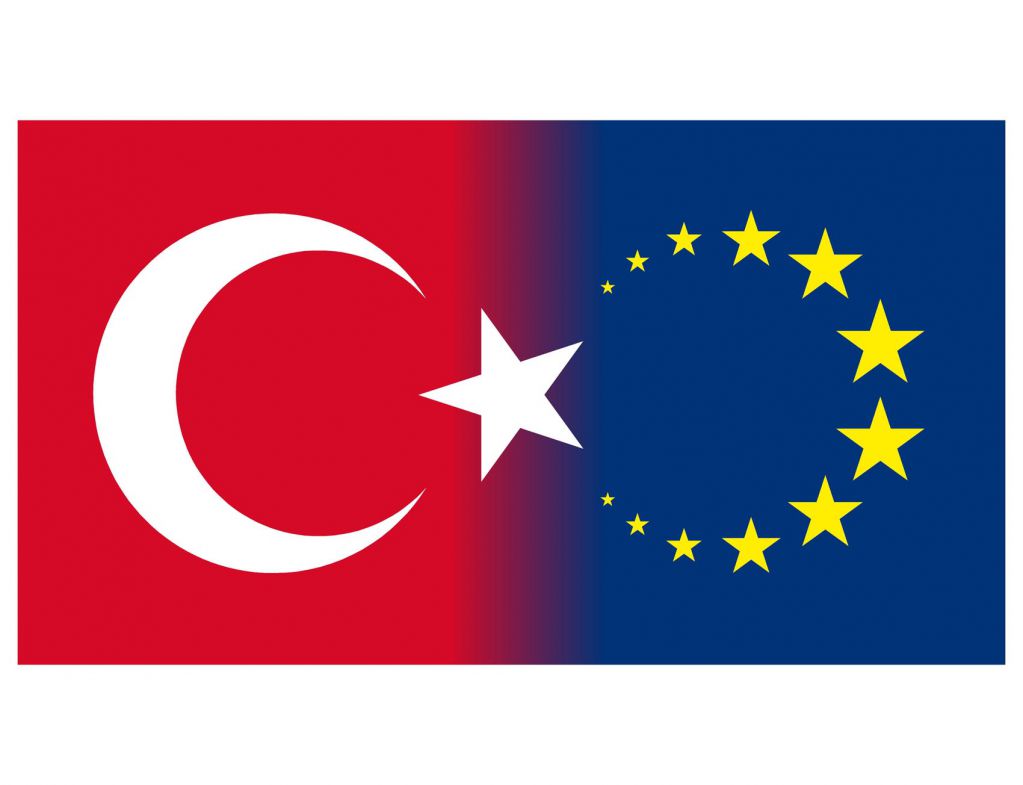 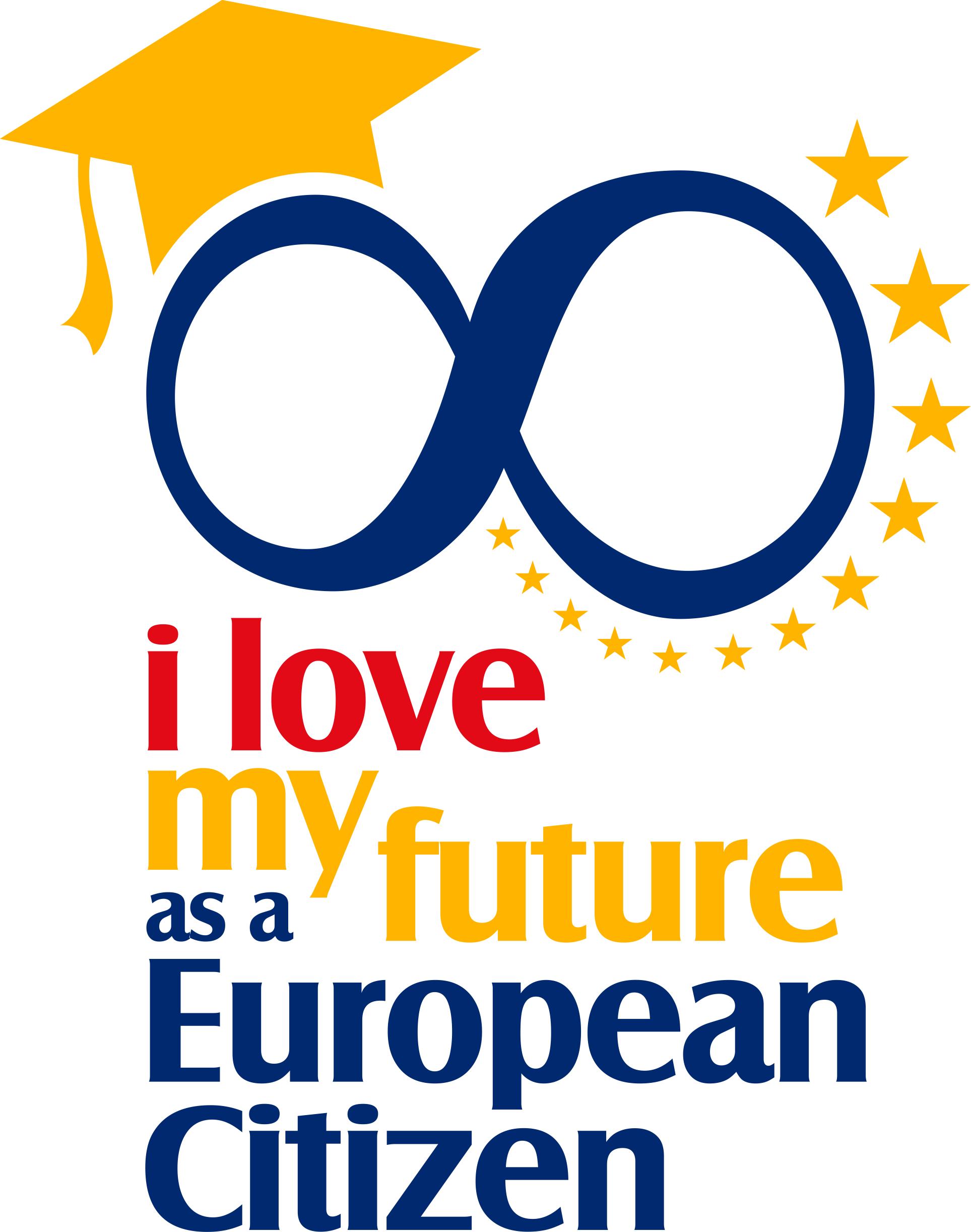 LOGOMUZ
POSTER